Halloween HORRORS
Reach An Estimated 907k DCM Admissions In Late-October
Halloween is a great time to be scared in the cinema. Horror films are hugely popular around this time and big numbers of 16-34s fill the cinemas, just to use the edge of their seat. This year the two big titles are high-profile horror sequels, with Ouija: Origin Of Evil set to ramp up the scares to an unbearable degree. The first Ouija film was 81% 16-34 and 64% female, so if you’re looking to reach this audience, then there’s no better way to do it this autumn. Rings sees the terrifying Samara and her haunting video return, and with the first film in the series grossing £9.7m in the UK, horror franchises don’t get much bigger.
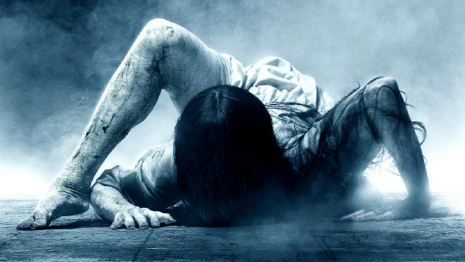 Ouija: Origin Of Evil
24 October 2016Est. DCM Admissions: 439kMike Flanagan (Oculus, Hush) has proved himself one of the best directors working in the horror genre, and this is his biggest project yet. In 1967 Los Angeles, a widowed mother and her two daughters add a new stunt to their seance scam business and unwittingly invite authentic evil into their home. When the youngest daughter is overtaken by a merciless spirit, the family confronts unthinkable fears to save her and send her possessor back to the other side.
Horror admissions increase by 300% during the‘Halloween fortnight’
Audiences Who Enjoy The Horror Genre
Rings
31 October 2016Est. DCM Admissions: 468k
One of the biggest horror franchises is back and updated for a 2016 audience ready to uncover the mysterious and deadly secrets of Samara’s video tape. The first trailer is terrifying, so expect Rings to scar a whole new generation of horror fans.
75%
52%
37%
53%
Source: